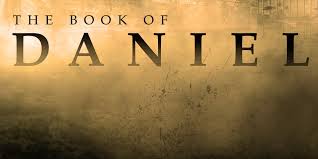 Courageous Living in an
UPSIDE DOWN
World
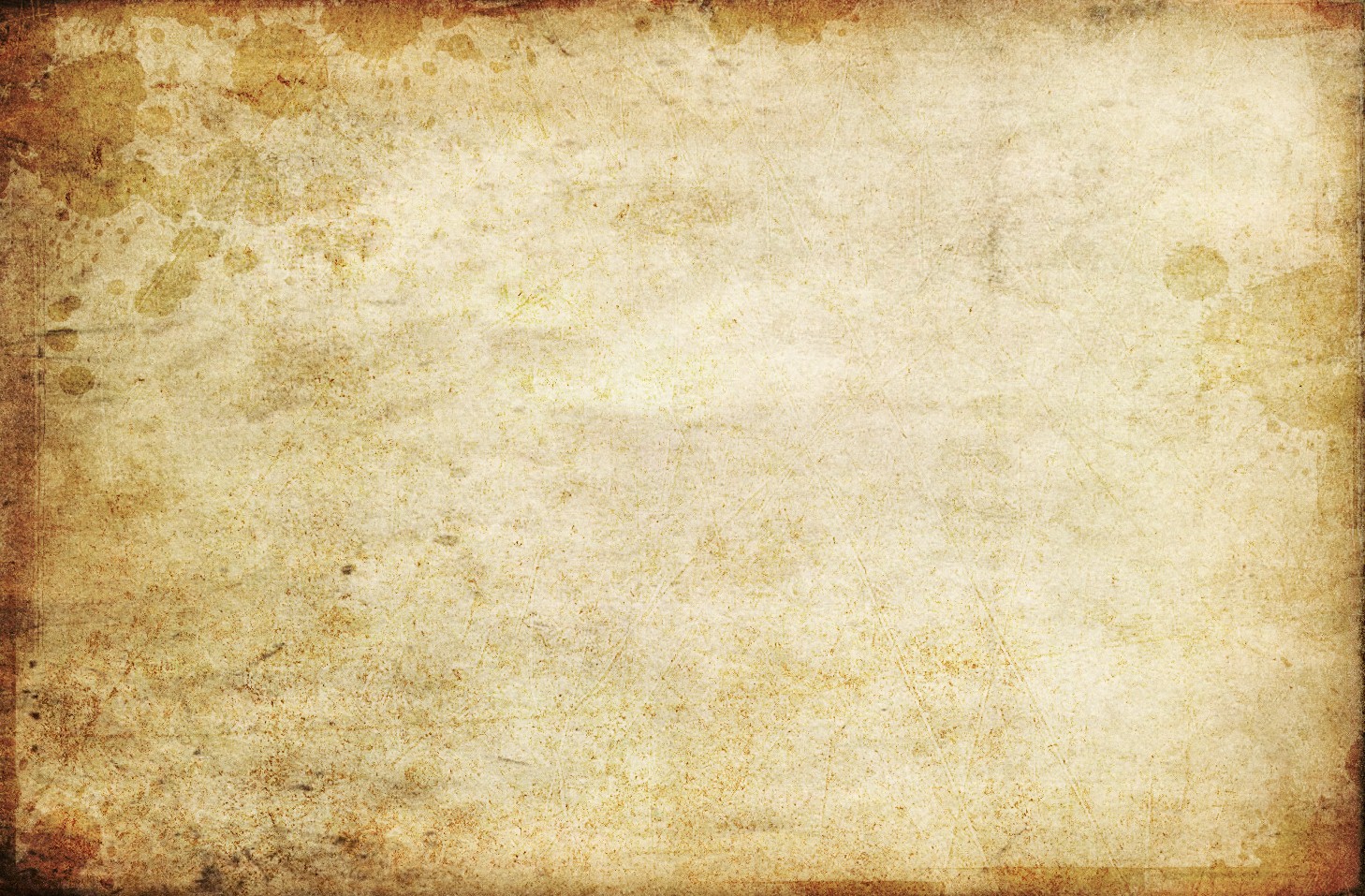 Daniel’s Courageous Prayer Life 
Daniel 6:1-28
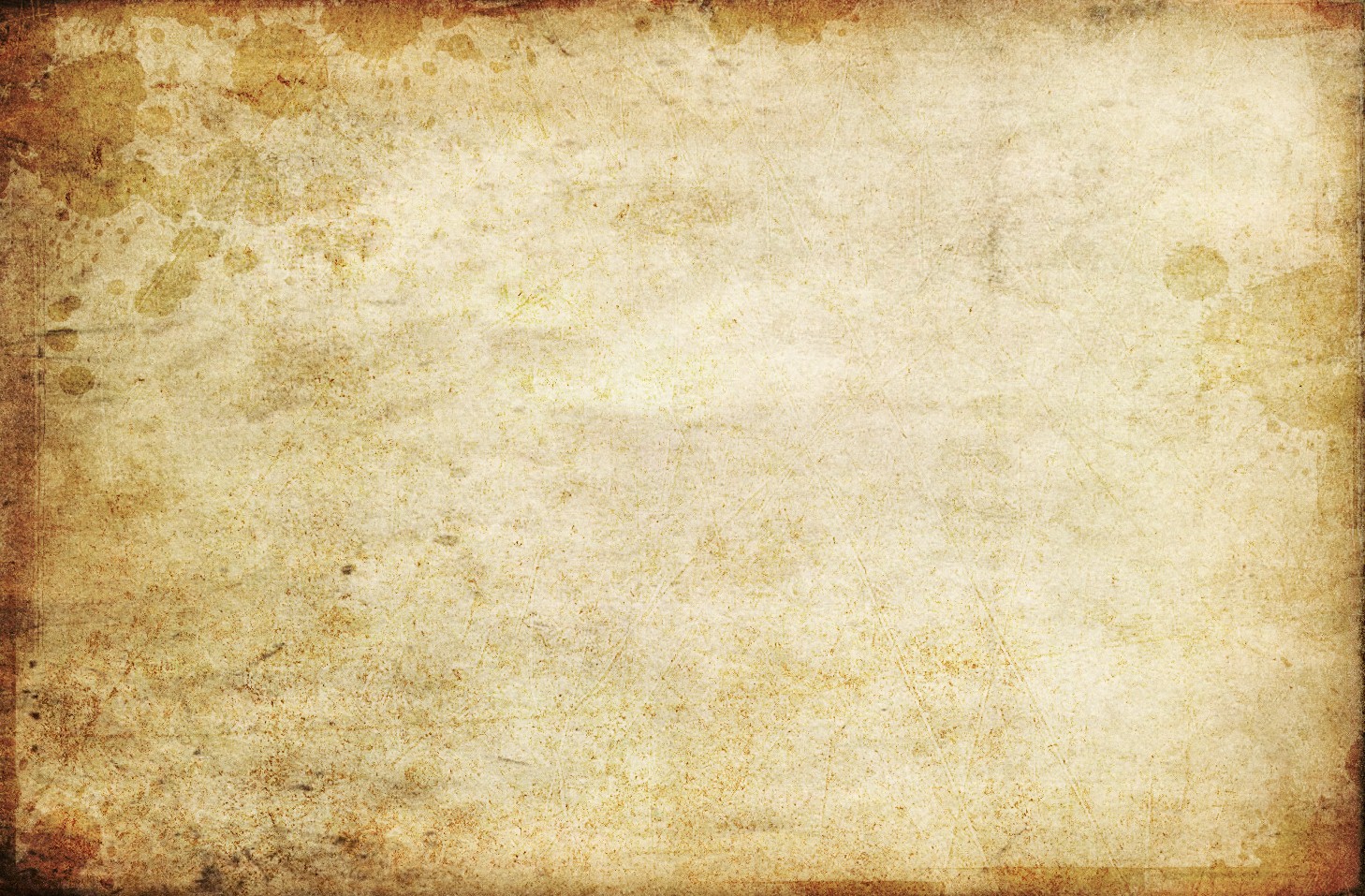 1. Daniel was a man of prayer.
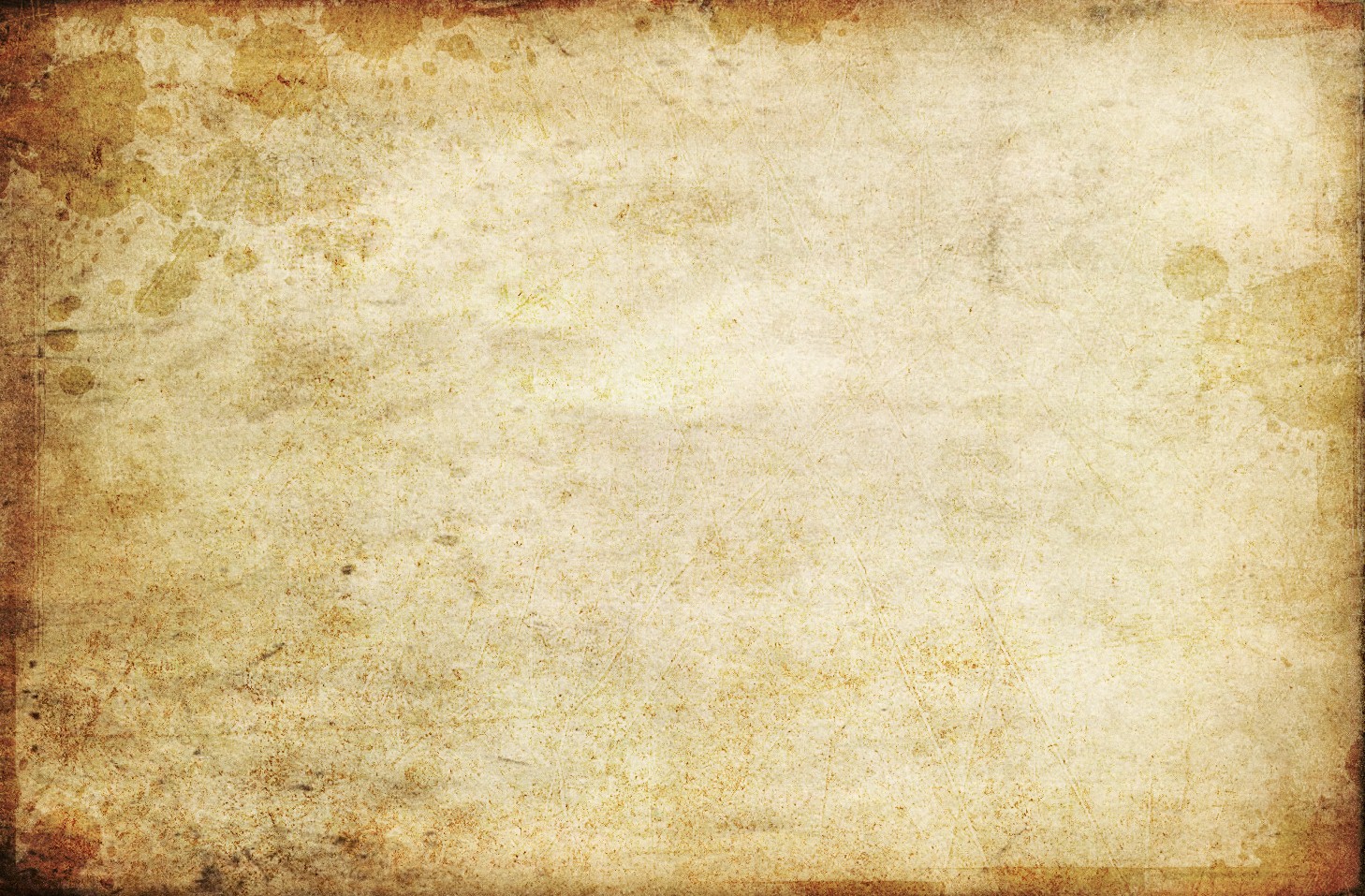 A. Daniel had a devoted prayer life.
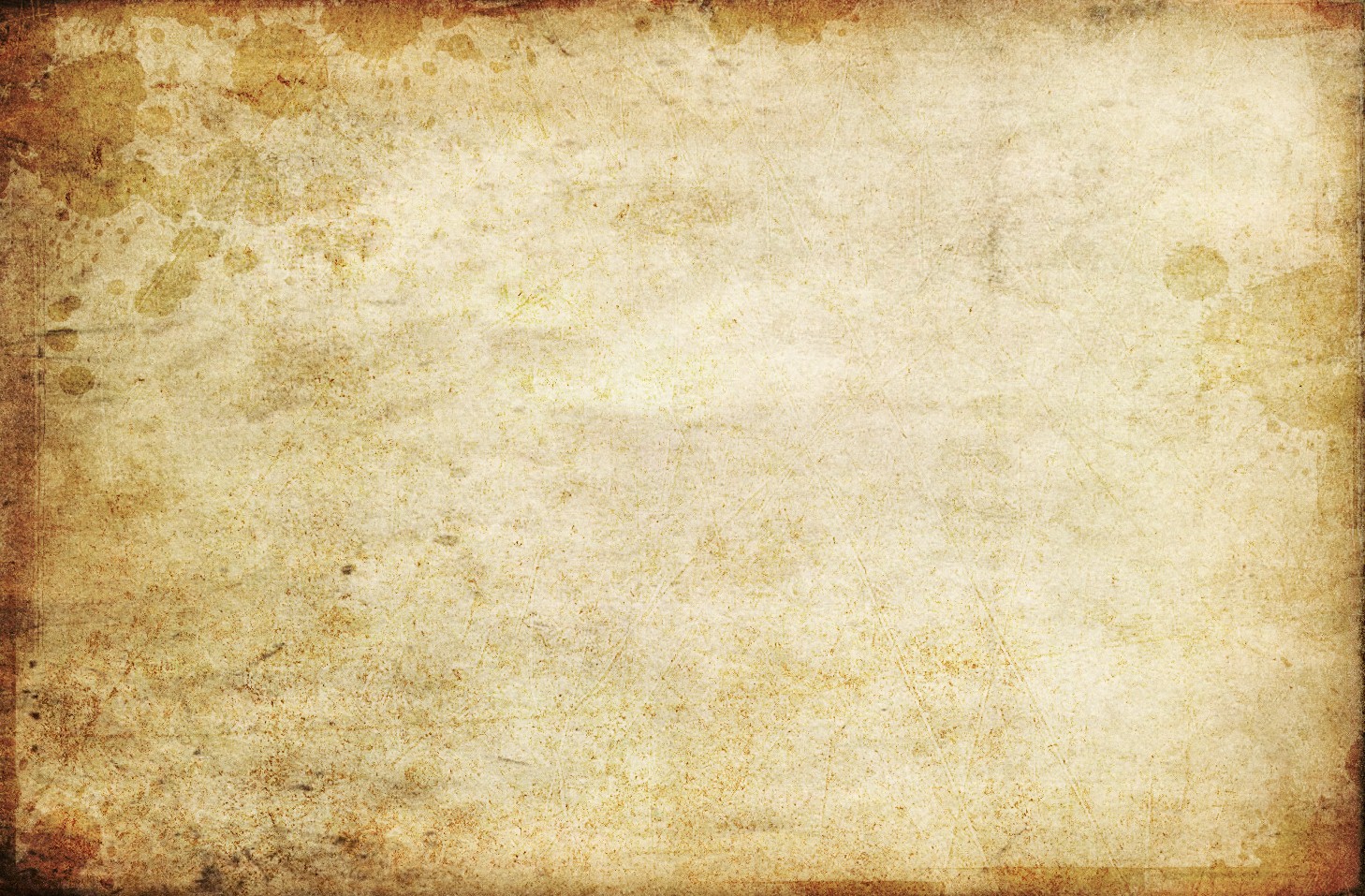 B. Daniel had       a consistent prayer life.
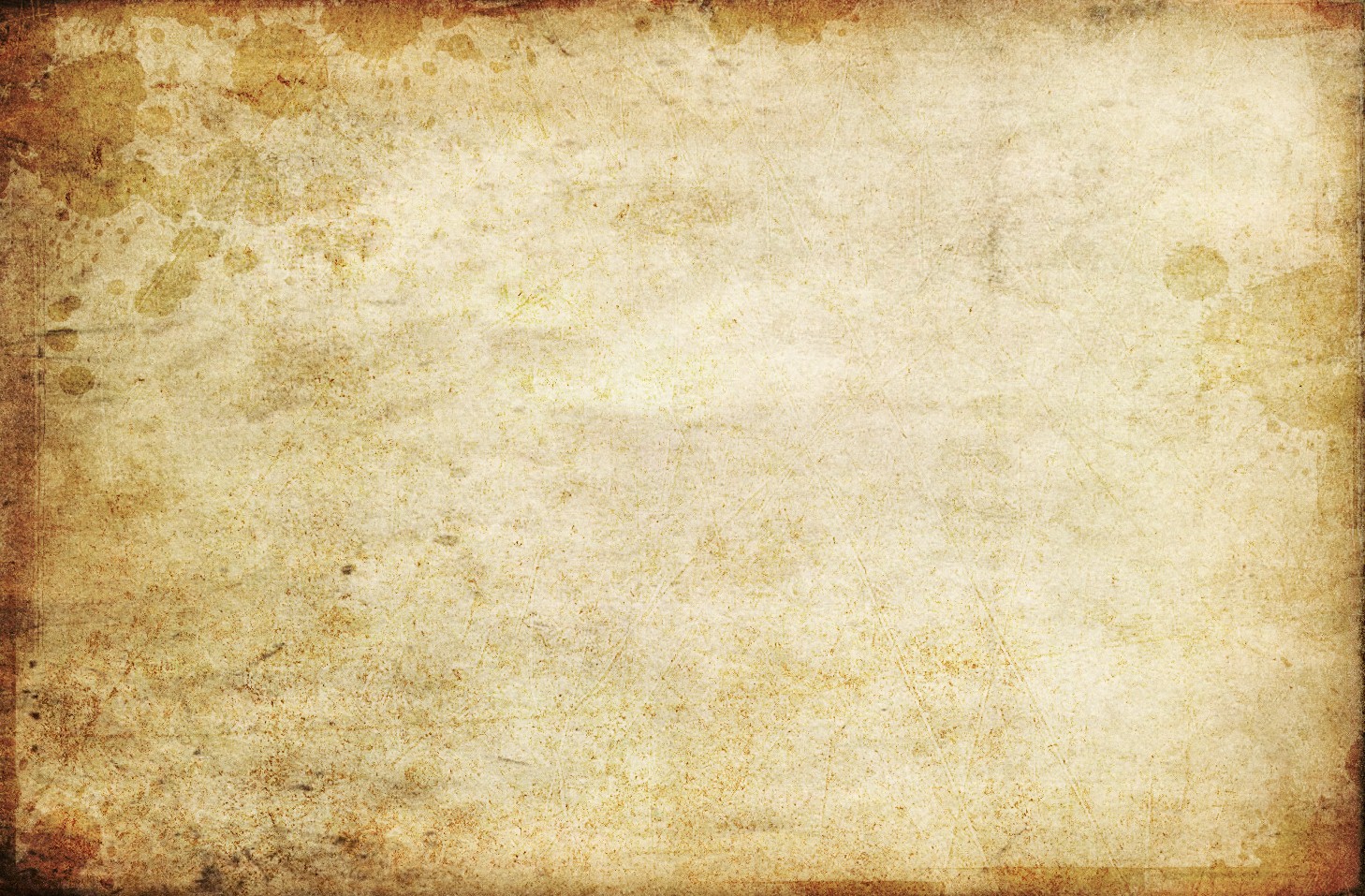 C. Daniel was faithful in his prayer life.
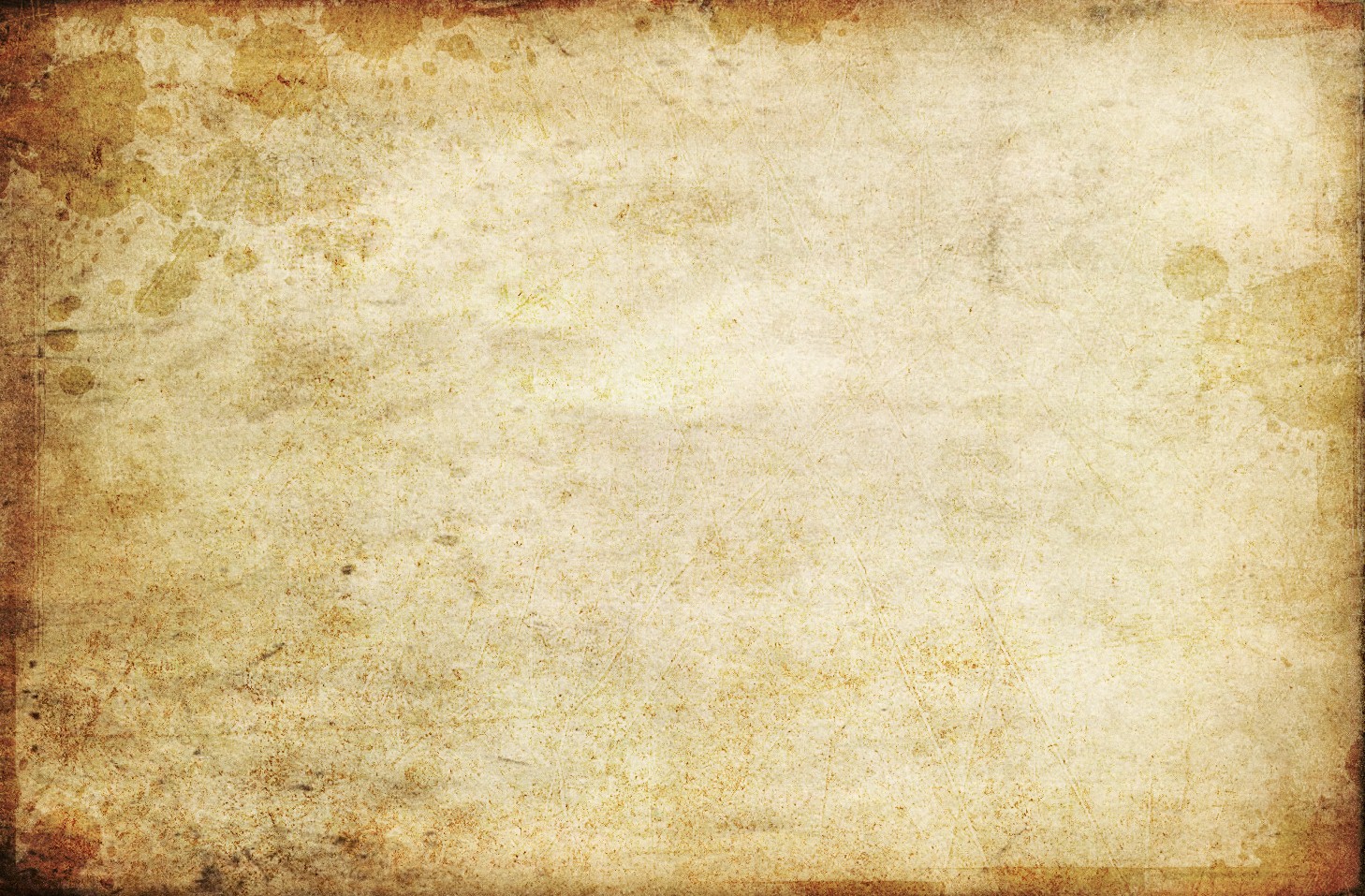 D. Daniel had a thankful spirit in his prayer life.
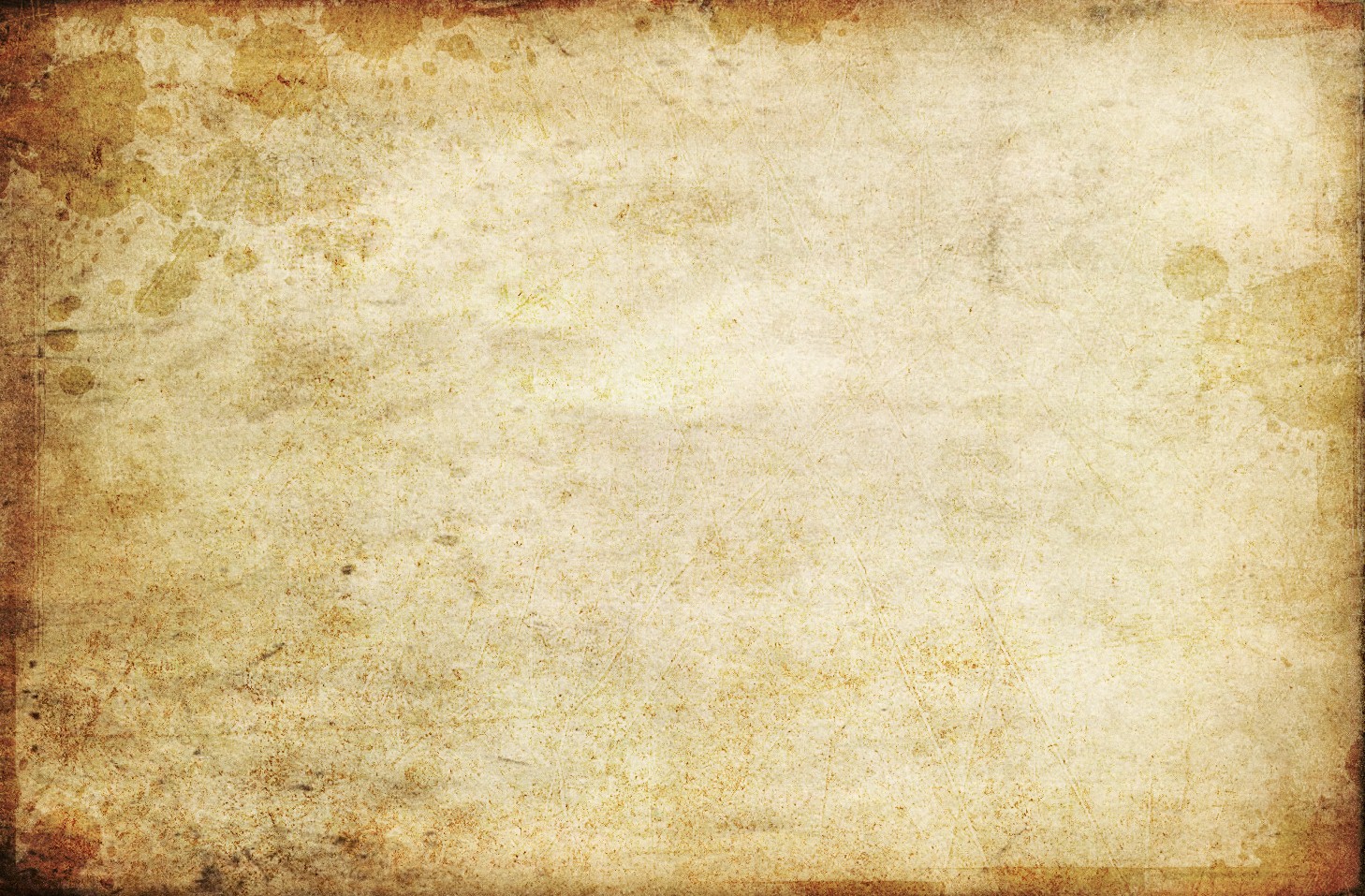 2. Daniel was a man who interceded for others.
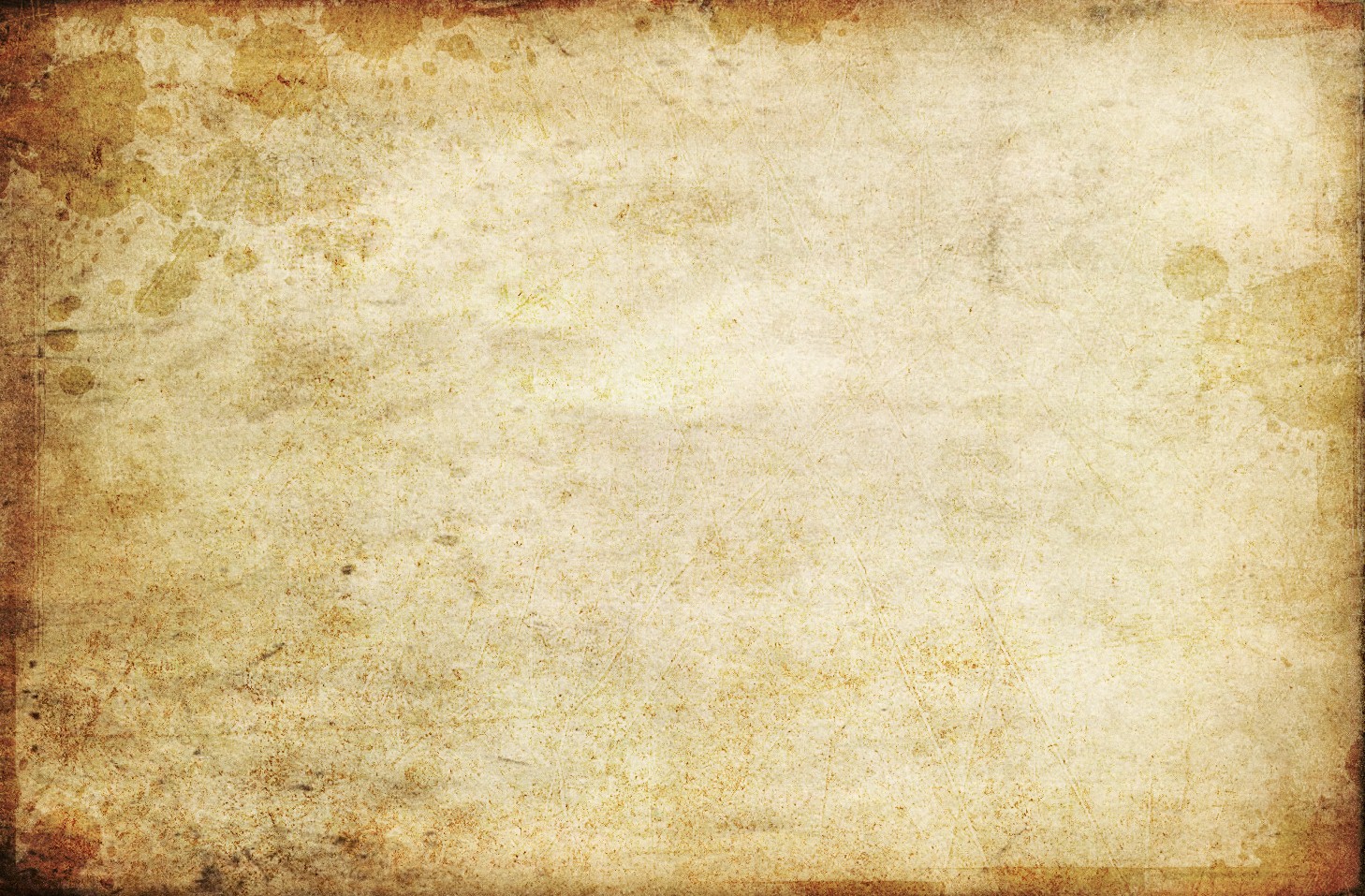 3. Daniel was a man of worship.
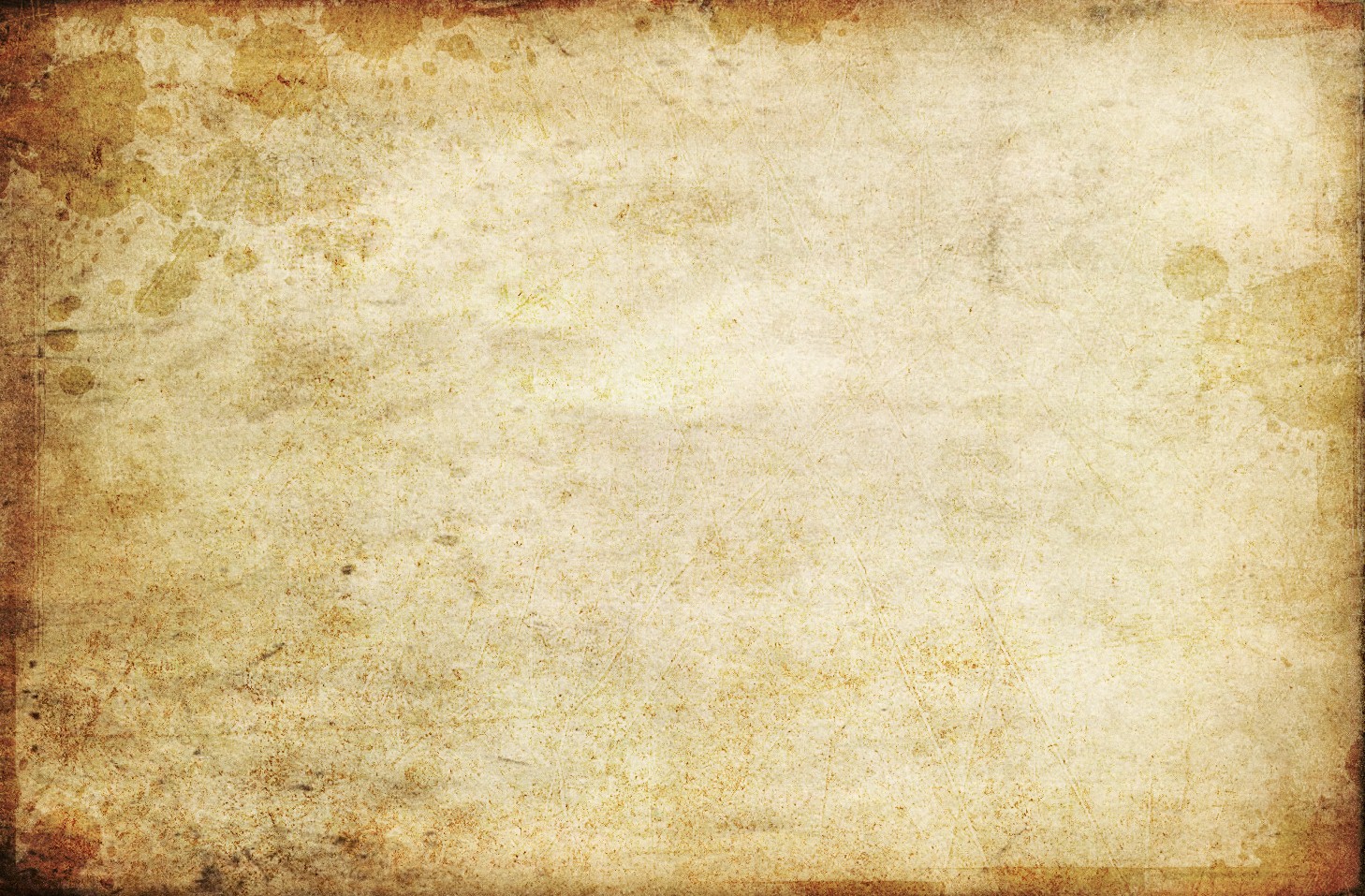 4. Daniel was a man of dependency.
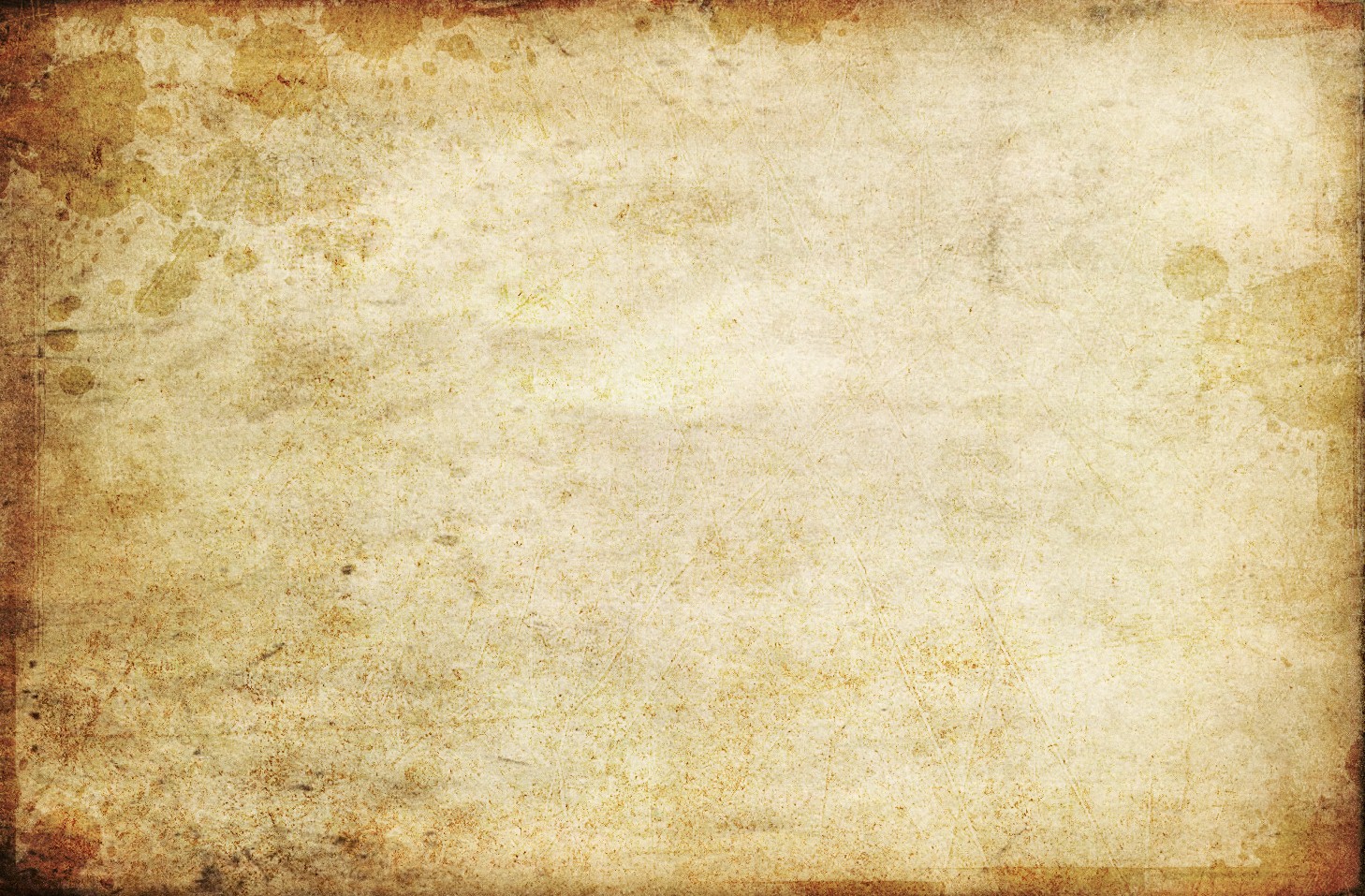 To be able to live courageous in an upside world we must be people of prayer, we must be interceders for others, we must be worshippers of Almighty God and we must have a dependency on God for everything.
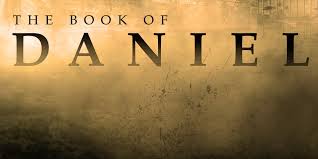 Courageous Living in an
UPSIDE DOWN
World